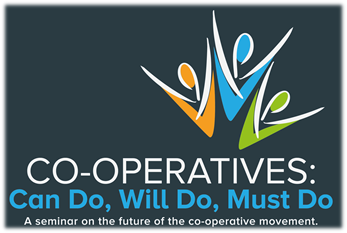 SEMINAR
Thursday 23rd November 2017
Girdwood Community Hub, Belfast
Unit 140North City Business Centre2 Duncairn Gardens,
Belfast BT15 2GG 
Phone No: 028 90 736 075
www.coopalternatives.coop
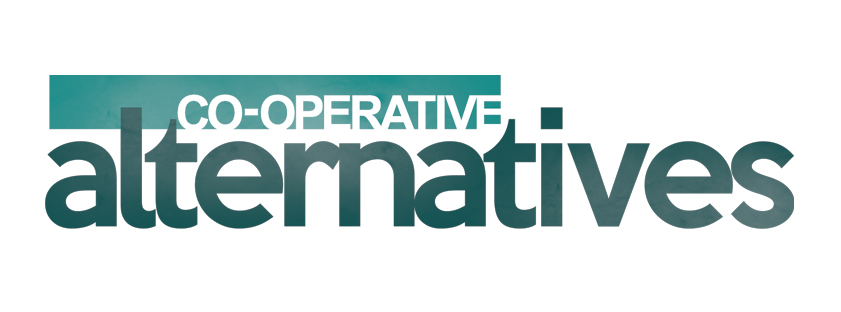 This event was organised by Co-operative Alternatives
This event was  sponsored by the Building Change Trust.
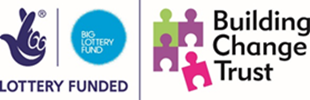 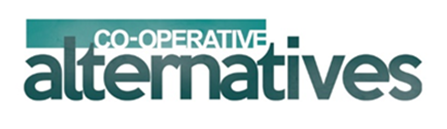 The  Community Shares, Ready! programme was  commissioned by the Building Change Trust and delivered by  Co-operative Alternatives.
Co-operative Alternatives aims to develop and support a strong co-op movement connected across the island of Ireland and doing business in a fair, just and ethical way. We are Northern Ireland’s leading co-operative development agency offering high quality support and expert knowledge to existing and emerging co-operatives.
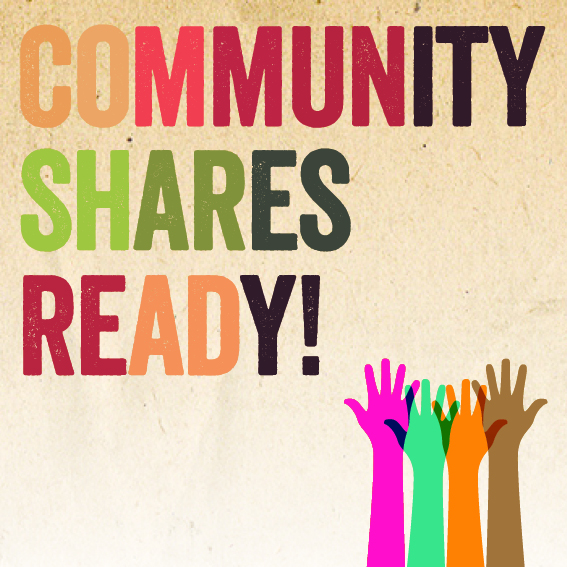 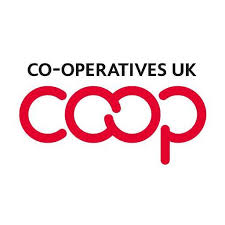 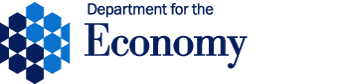 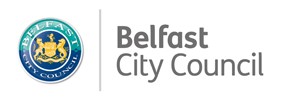 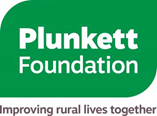 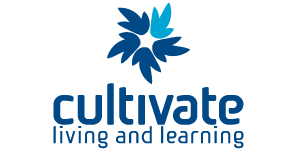 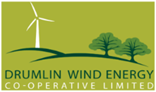 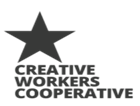 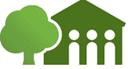 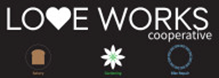 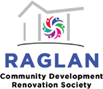 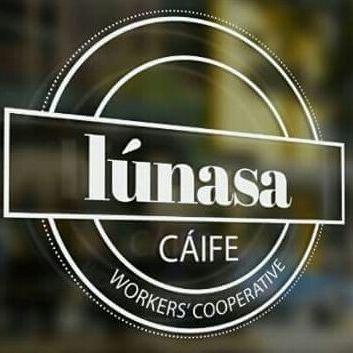 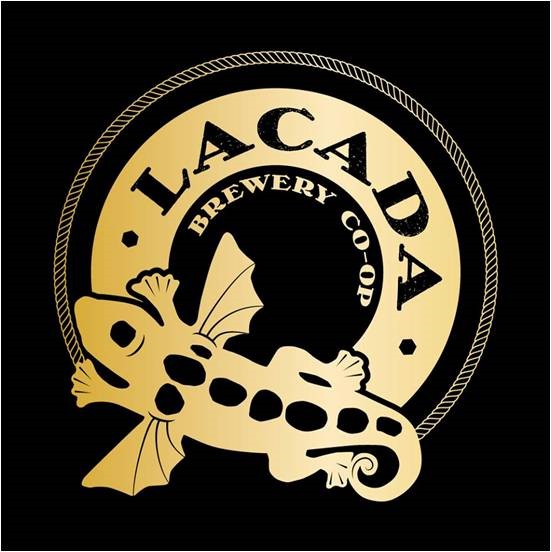 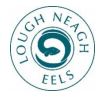